The leading event on Ultrasound in Obstetrics and Gynecology
Cancun Center, Cancun, Mexico
ISUOG WORLD CONGRESS ON ULTRASOUND IN OBSTETRICS AND GYNECOLOGY
CANCUN, MEXICO 14-17 SEPTEMBER 2025
Why attend ISUOG 2025?
4 days of high-quality scientific program content

Multiple parallel sessions on topics within obstetrics and gynecology

Scan demonstrations, workshops, masterclasses

Exhibition hall with industry leaders

Opportunities to network with international peers
IMPORTANT DATE:
EARLY BIRD REGISTRATION 
DEADLINE: 14 JULY 2025
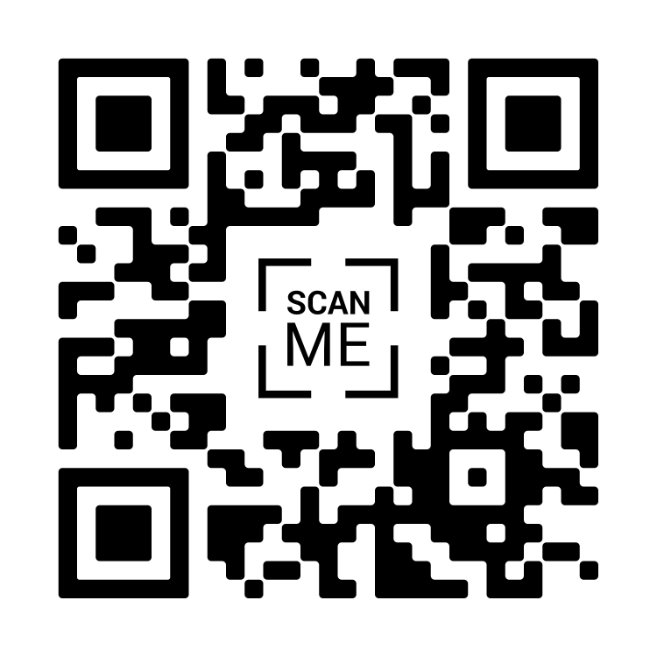 *Deadline will not be extended
REGISTER NOW!
Please note that the official language of the Congress is English